Filtering Result with Fixed-Point Math
Juha Juntunen – Meteorcomm

DCN: 15-22-0630-00-016t
Background and Approach
During discussion about DCN:492 in the September meeting a need to perform filtering results with fixed-point (to simulate the use of DAC) was pointed out.
Ondas released their previously used simulation code (DCN:524), which is used here as a basis.
The following results assume transmit digital signal processing (including the filter) done with floating point math until the baseband I and Q are converted to analog signals.
A truncation to a limited number of bits (14, 12, 10, or 8, as in DAC) is performed at that point.
As a result, quantization noise is introduced to the signal.
Other likely bigger factors causing emissions issues such as PA non-linearity or non-ideal I/Q balance or zero calibration are not included
Matlab Code Changes
Truncation to ‘DAC_bits’ size integers:



Spectrum analysis continues to be done accurately in floating point math (scaling to have the same FCC mask fit):
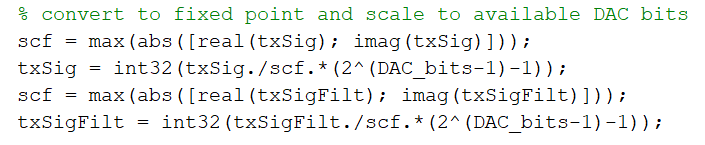 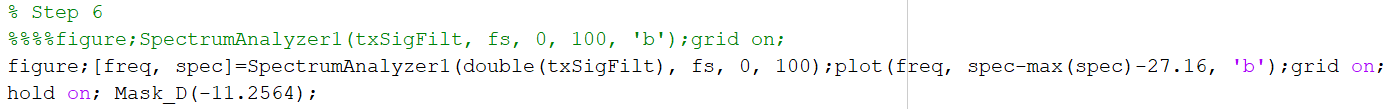 Results
The quantization noise mostly/only impacts the sidebands and the “dynamic range”
The passband spectrum shape remains to be nearly identical
8 bit I/Q samples is enough to meet the FCC emissions mask in this case